Biblioteca EscolarGrupo de TrabalhoFNDE - Portaria n 248, de 19 de abril de 2018
Lauri Cericato
FNDE/DIRAE/CGPLI
Coordenador Geral dos Programas do Livro
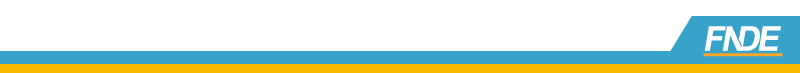 Brasília - 6/12 /2018
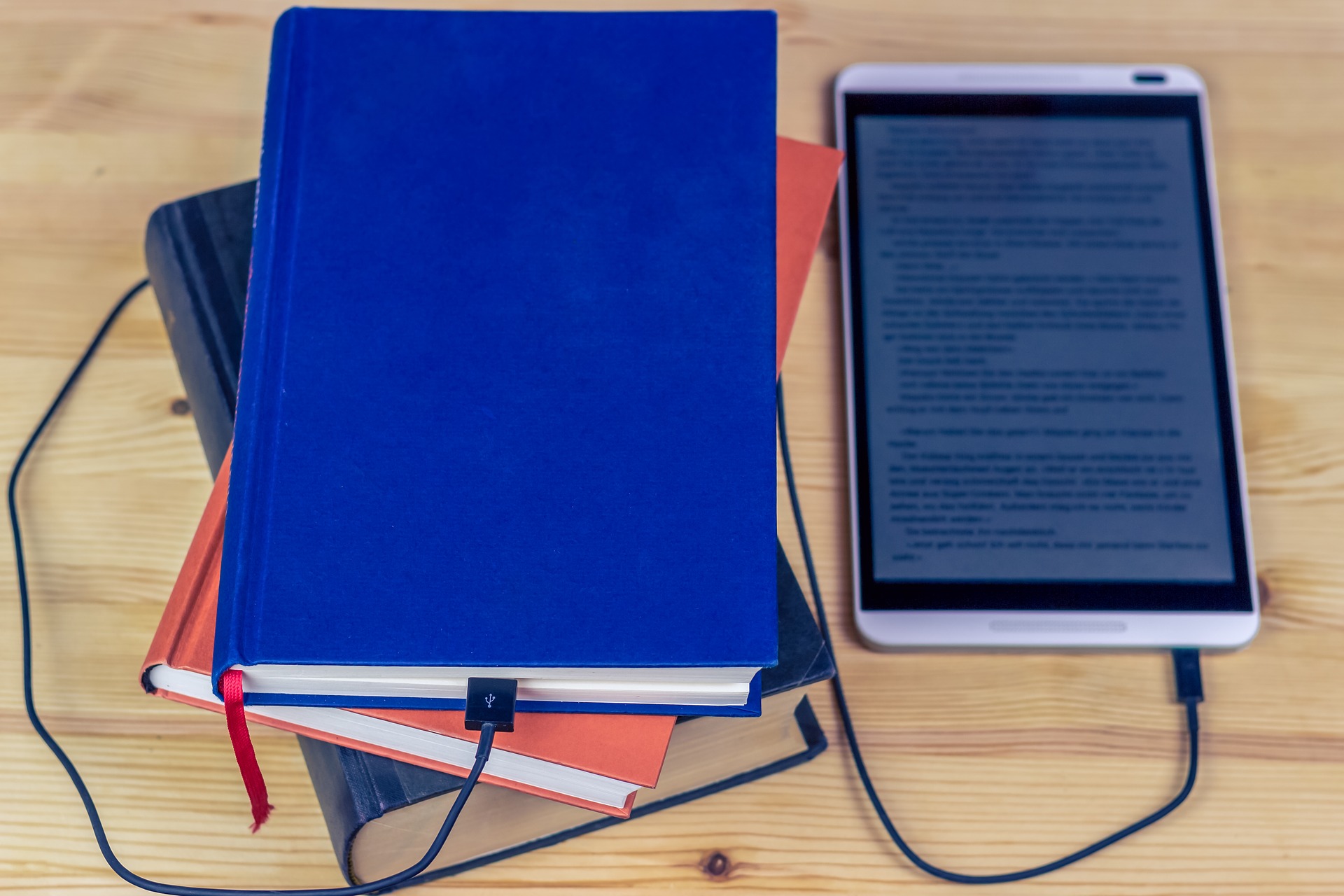 Competências do GT
I – Analisar os Projetos de Lei relacionados às Bibliotecas Escolares em tramitação na Câmara dos Deputados e no Senado Federal;

II – Definir parâmetros mínimos, enquanto Governo, para implantação e funcionamento de Bibliotecas Escolares;

III – Estabelecer competências e atribuições dos atores envolvidos no processo de implantação e funcionamento de Bibliotecas Escolares.
Nota:
FNDE/DIRAE/CGPLI
Responsáveis pela execução do PNLD – Decreto 9.099/2017
Programa Nacional do Livro e do Material Didático

MEC/SEB
Responsáveis pela avaliação e pelo conteúdo do PNLD
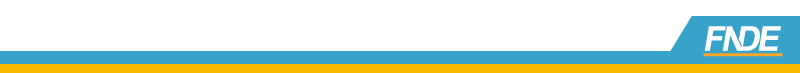 Equipe multidisciplinar
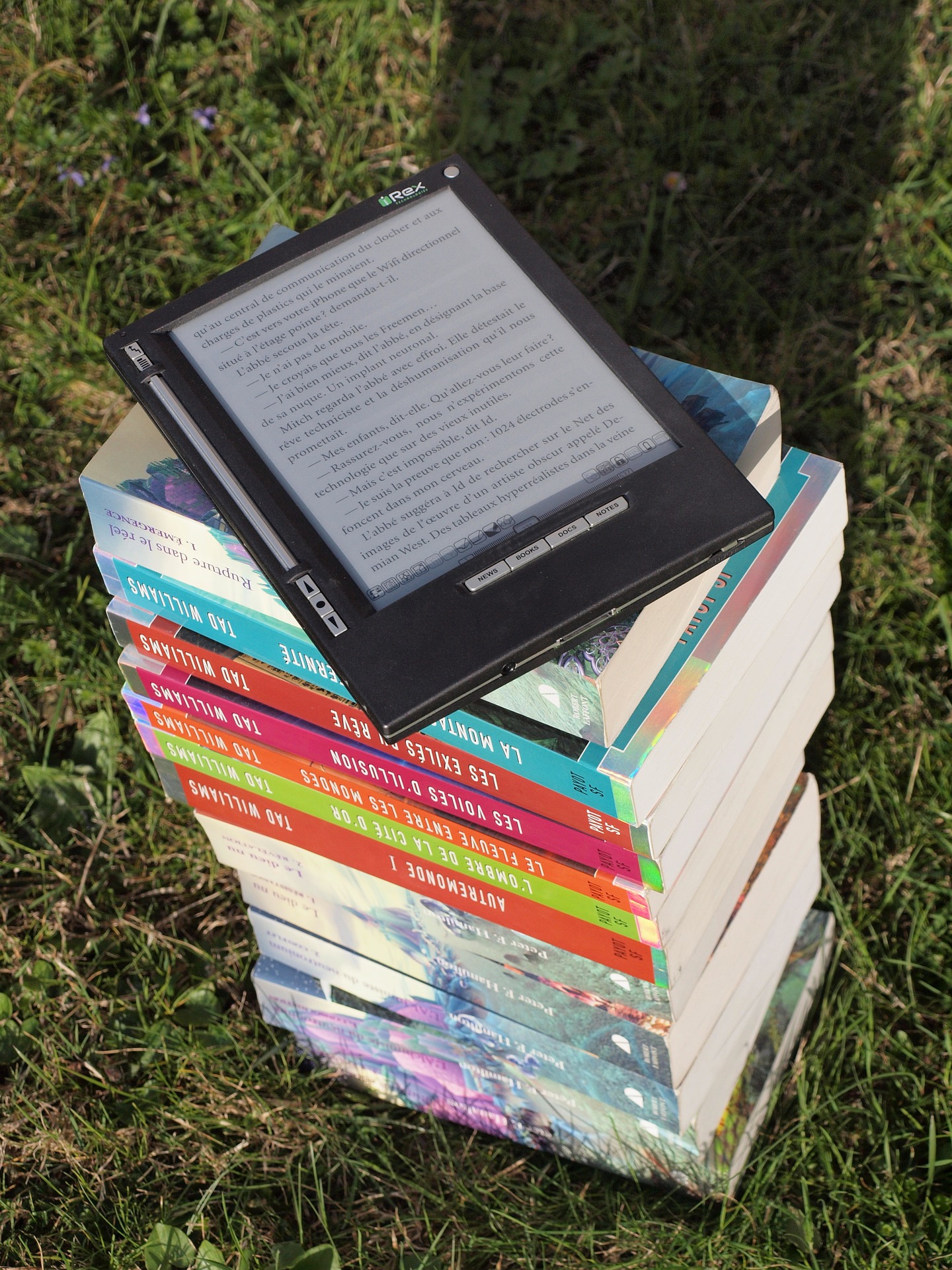 Biblioteca Escolar
Fonte: INEP
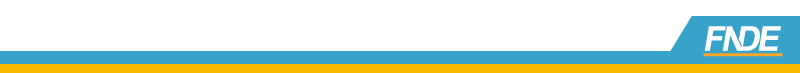 Biblioteca Escolar
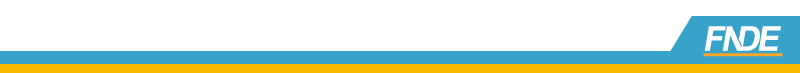 Fonte: INEP
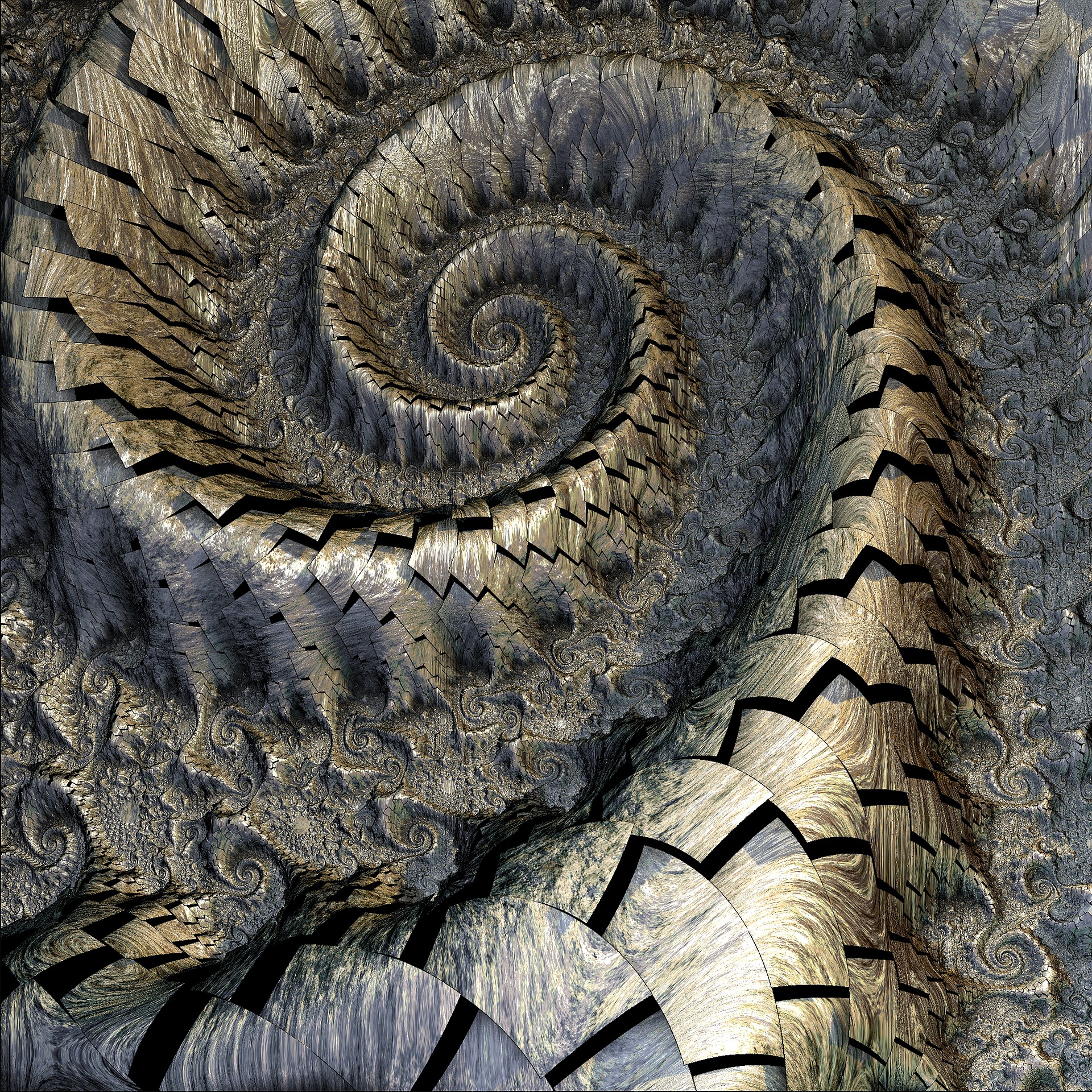 Desafios para a estruturação e o funcionamento das bibliotecas escolares e outros equipamentos destinados à leitura
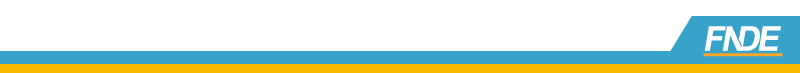 04
03
02
01
Categorias de Bibliotecas Escolares
Acervo de Classe
Acervo de Classe
Biblioteca Escolar 
Nível II
Biblioteca Escolar
Nível I
Sala de Leitura
De 151 a 300 alunos matriculados, organizado em local agradável e de fácil acesso aos alunos, aberta diariamente, ou em dias alternados, em todos os turnos de funcionamento da instituição;
De 301 a 500 alunos matriculados, organizada em local agradável e de fácil acesso, aberta diariamente em todos os turnos de funcionamento da instituição;
Até 150 alunos matriculados, disponibilizado na própria sala de aula;
Mais de 500 alunos matriculados, organizada em local agradável e de fácil acesso, aberta diariamente em todos os turnos de funcionamento da instituição.
Acervo de Classe
Sala de Leitura
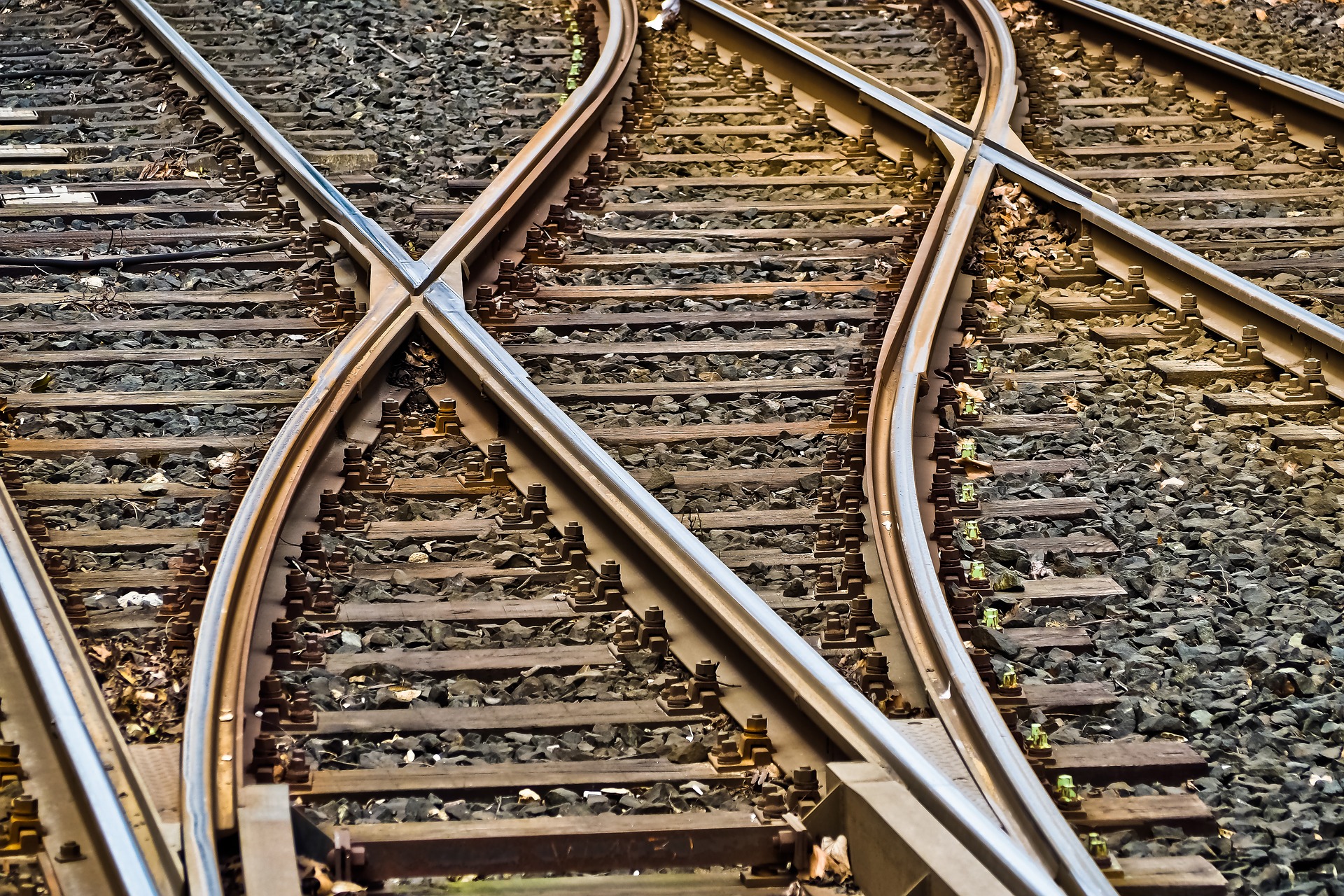 Cabe aos sistemas de ensino do País atuarem em prol da instalação e funcionamento progressivo de bibliotecas em todas as escolas, conforme preceituado na Lei nº 12.244, de 24 de maio de 2010.
Toda comunidade escolar tem o direito de desfrutar de equipamentos de leitura que atenda aos padrões de qualidade e acessibilidade.
§ 1º Para assegurar a efetividade desse direito, incumbe aos sistemas de ensino do País:
I - Oferecer, no mínimo, um título por aluno matriculado, contemplando a diversidade e estilos literários;
II - Possibilitar a consulta local ao acervo e o empréstimo domiciliar, em horário adequado à comunidade escolar e, quando possível, às comunidades da circunvizinhança das escolas;
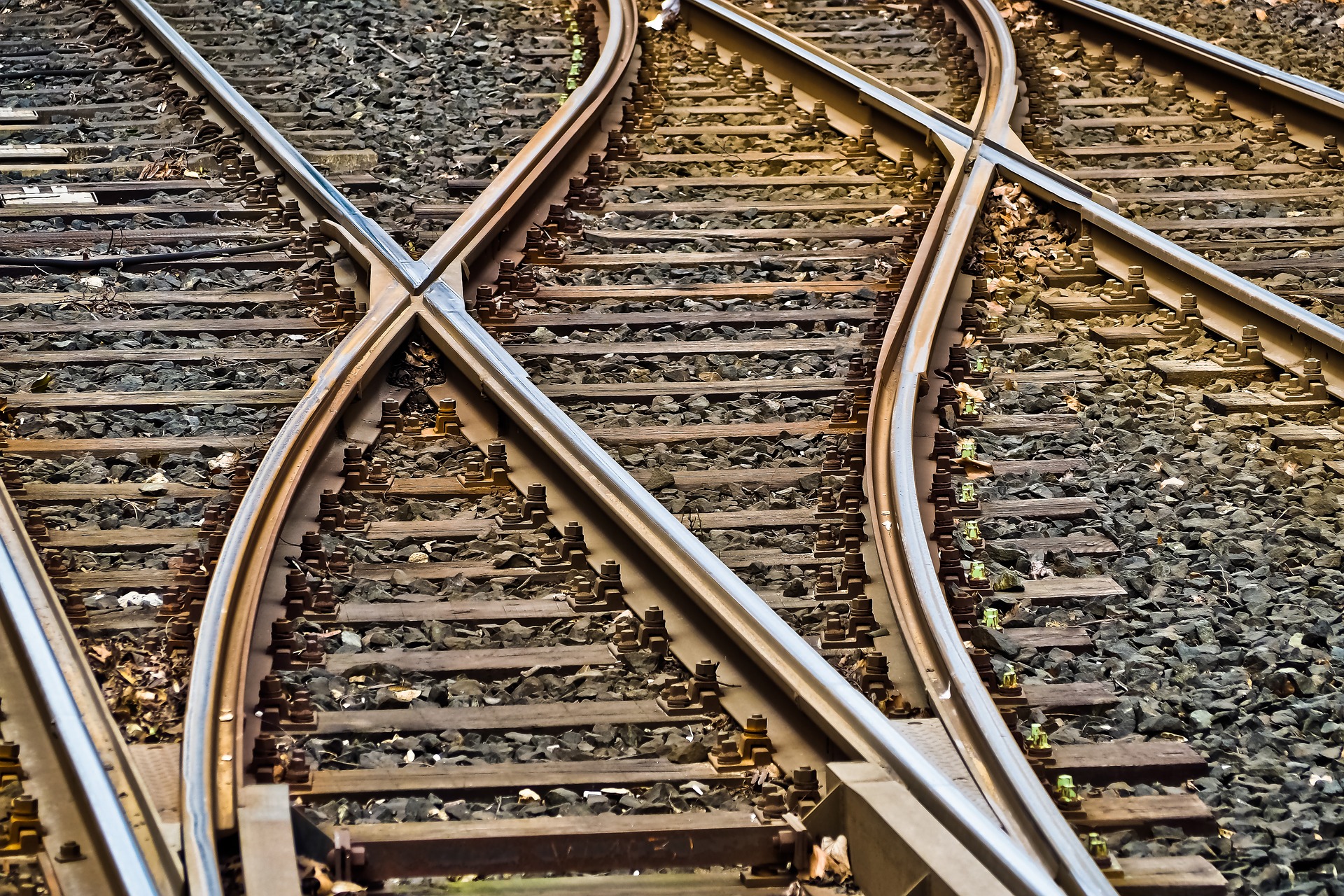 III - Desenvolver atividades de incentivo à leitura, de orientação à pesquisa e de letramento digital;
IV - Disponibilizar e manter em condições adequadas, computadores, com acesso à internet, bem como impressoras, para as atividades técnicas e de pesquisa;
V - Promover ações que garantam a preservação e a devolução do material bibliográfico, bem como a formação de leitores;
VI - Garantir uma estrutura física adequada para a disposição do acervo e a oferta de serviços de informação, obedecendo aos seguintes preceitos:
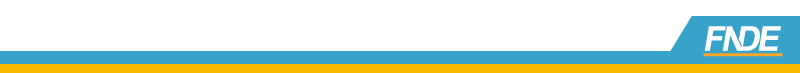 04
03
02
01
Estrutura das Bibliotecas Escolares
Acervo de Classe
Acervo de Classe
Biblioteca Escolar 
Nível II
Biblioteca Escolar
Nível I
Sala de Leitura
Se Sala de Leitura, sala exclusiva, com dimensão suficiente para acomodar o acervo e garantir a consulta.
Se Biblioteca Escolar Nível I, área mínima de 50m2, com mobiliário e equipamentos adequados.
Se Acervo de Classe, na sala de aula, com espaço apropriado para o acervo e a consulta.
Se Biblioteca Escolar Nível II, área mínima de 50m2, com mobiliário e equipamentos adequados.
Acervo de Classe
Sala de Leitura
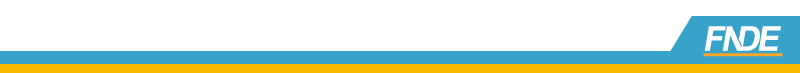 04
03
02
01
Bibliotecas Escolares
Acervo de Classe
Acervo de Classe
Biblioteca Escolar 
Nível II
Biblioteca Escolar
Nível I
Sala de Leitura
Sob encargo de um Técnico em Biblioteconomia, professor ou técnico administrativo, exigindo para os dois últimos, capacitação para a função;
Sob o encargo do próprio professor;
Sob o encargo de um Técnico em Biblioteconomia, professor ou técnico administrativo – exigindo para os dois últimos capacitação para a função –, com a supervisão obrigatória de um bibliotecário lotado no órgão coordenador dos sistemas de bibliotecas das instituições privadas ou das secretarias municipais e estaduais de educação ou afins;
Sob a coordenação presencial de um bibliotecário, podendo este supervisionar outras três bibliotecas do mesmo órgão coordenador dos sistemas de bibliotecas das instituições privadas ou das secretarias municipais e estaduais de educação ou afins, desde que estas, em conjunto, não ultrapassem quatro mil alunos matriculados.
Acervo de Classe
Sala de Leitura
Próximos passos
Proposta para Bibliotecas escolares e outros equipamentos destinados à leitura
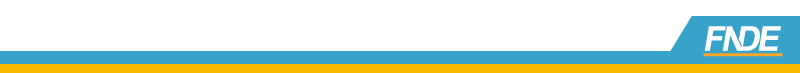 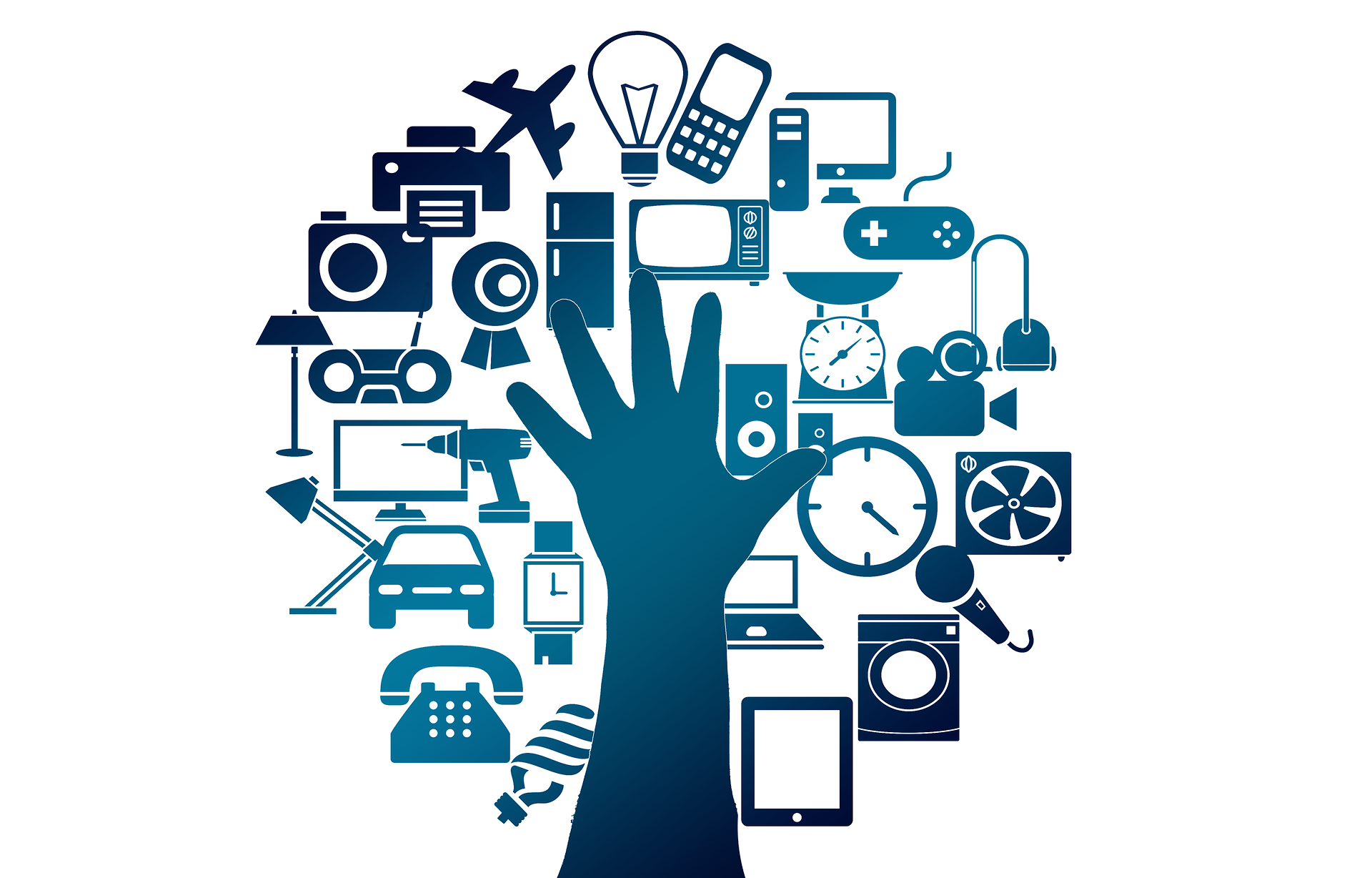 Continuidade do GT
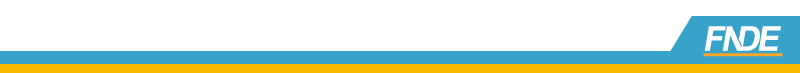 A BIBLIOTECA ESCOLARProposições em tramitação no Congresso Nacional
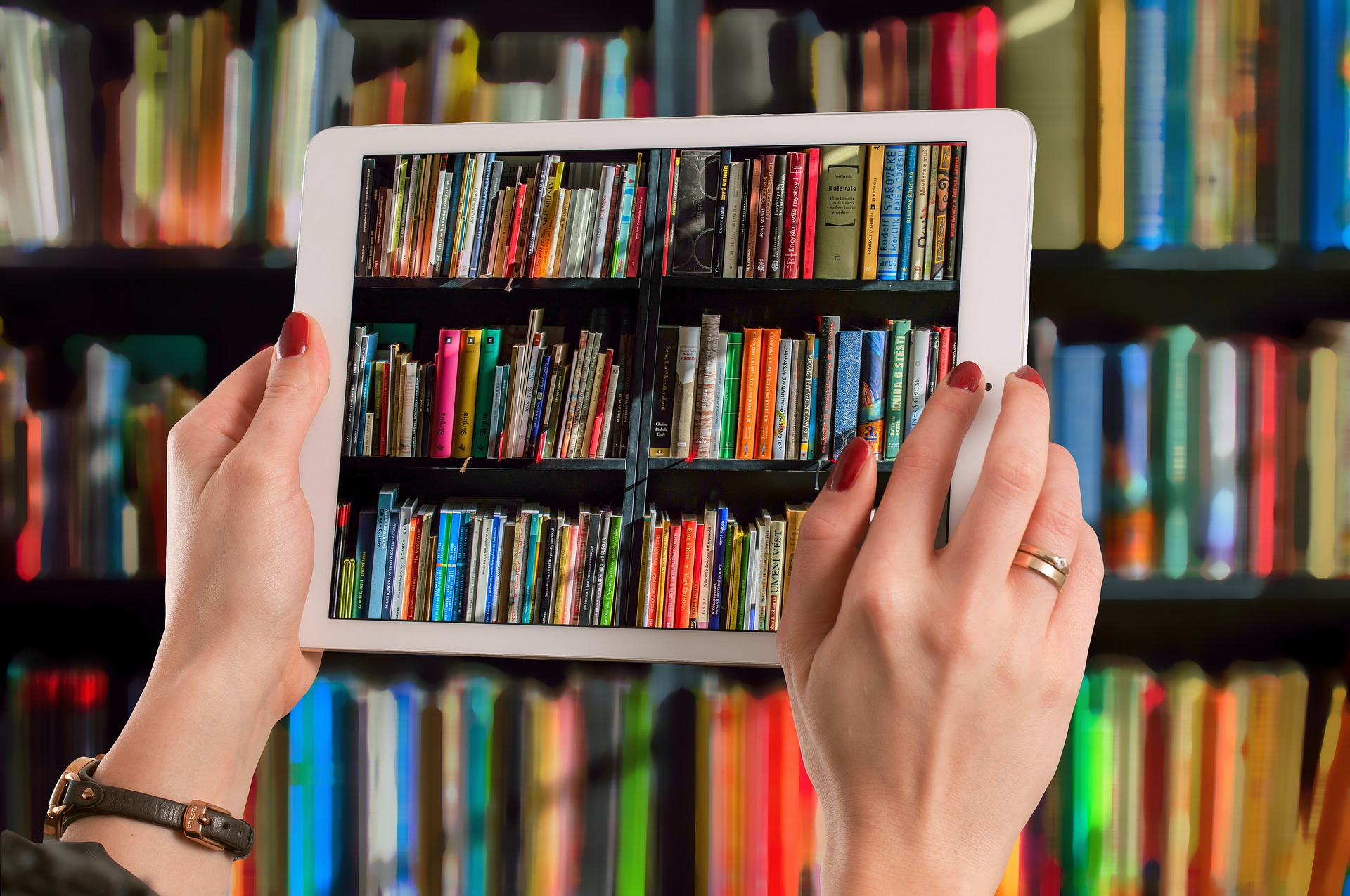 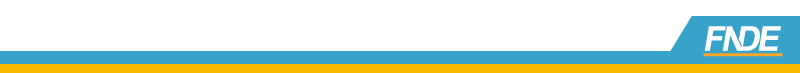 A BIBLIOTECA ESCOLARProposições em tramitação no Congresso Nacional
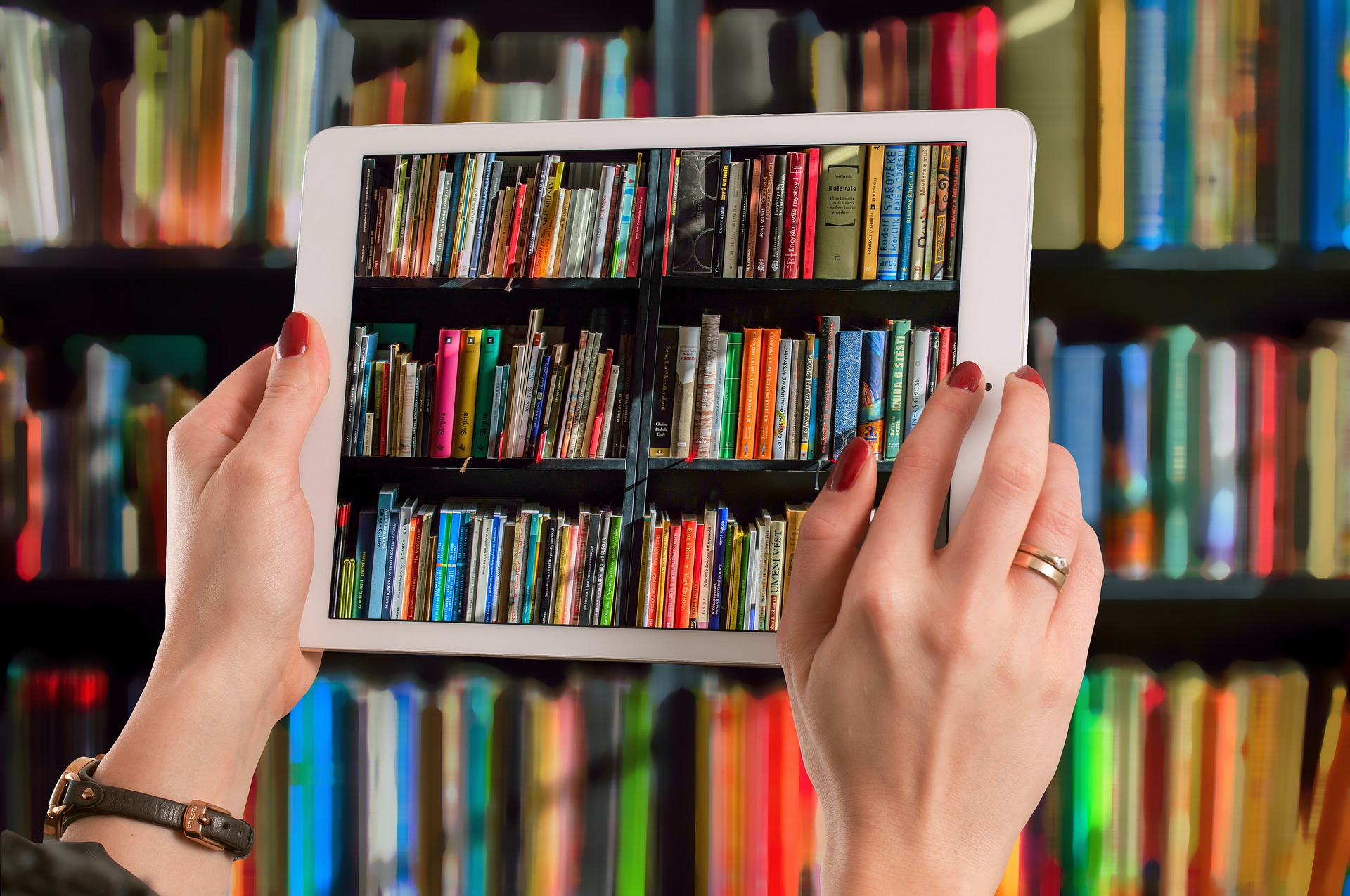 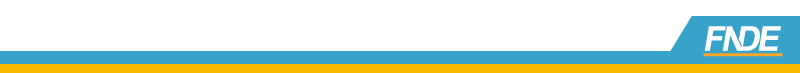 A BIBLIOTECA ESCOLARProposições em tramitação no Congresso Nacional
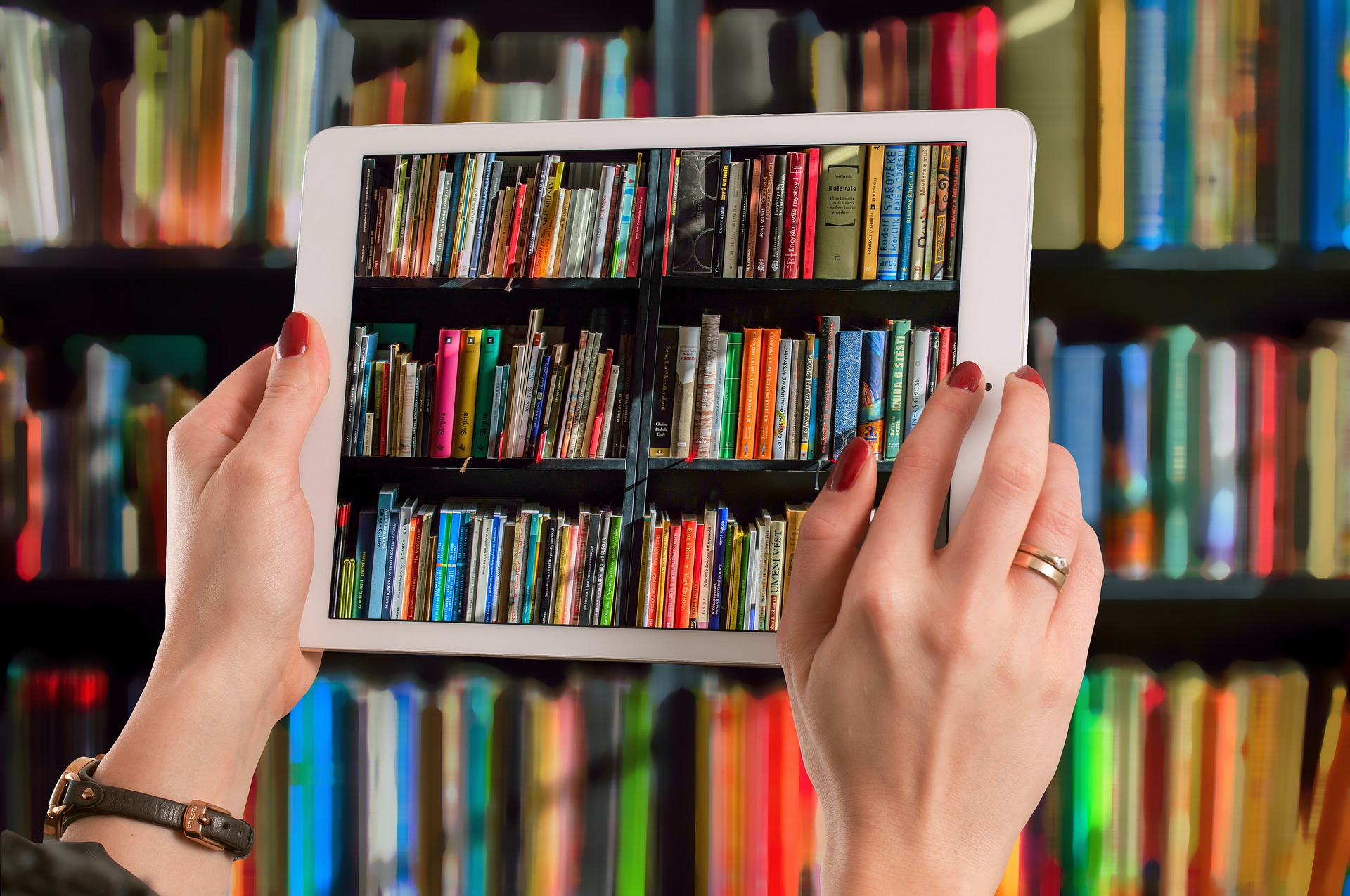 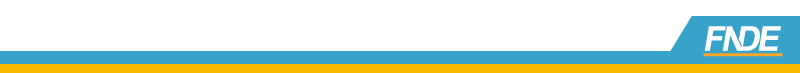 Articulação de ações
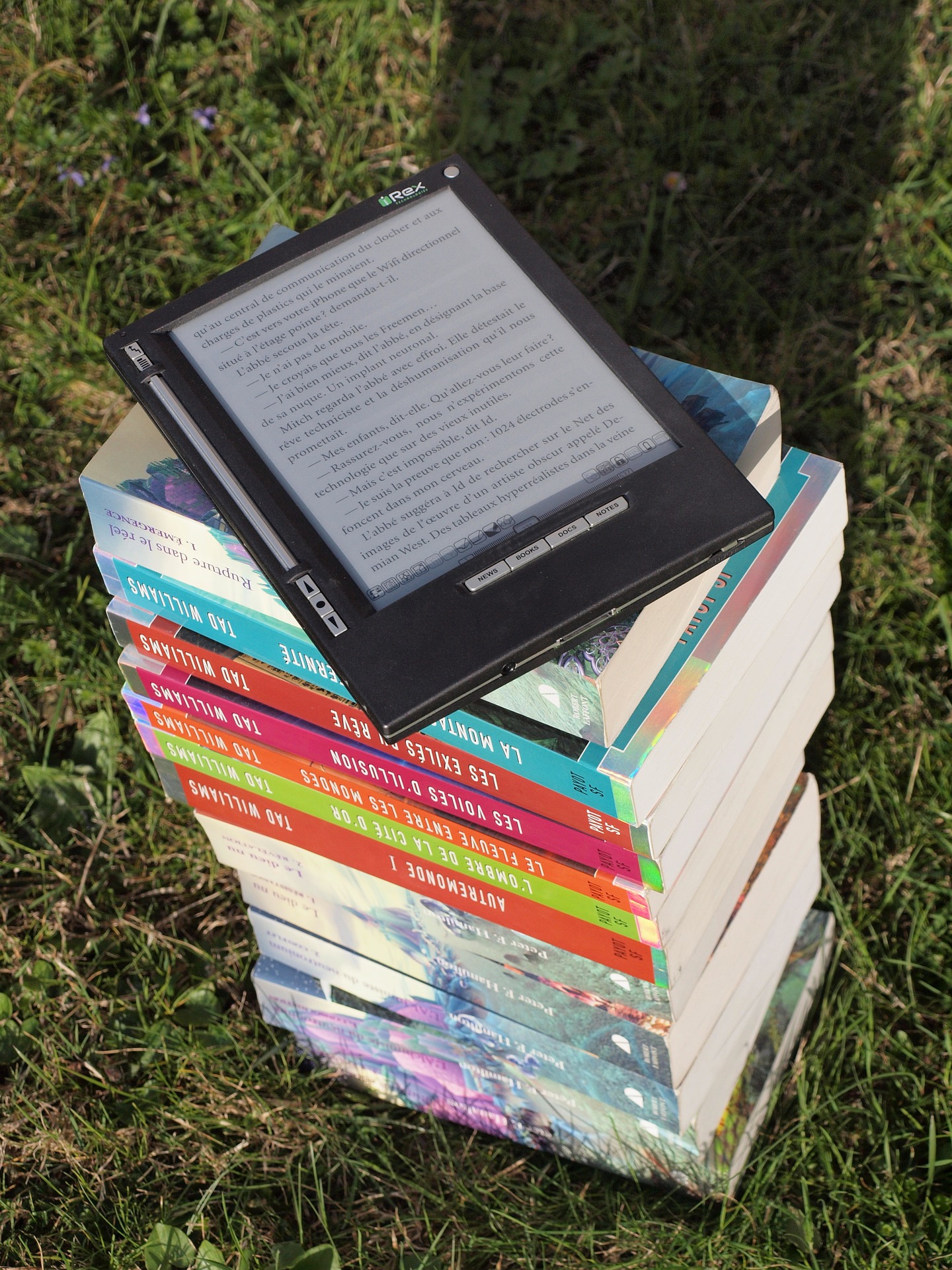 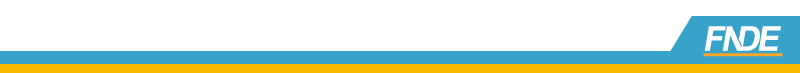 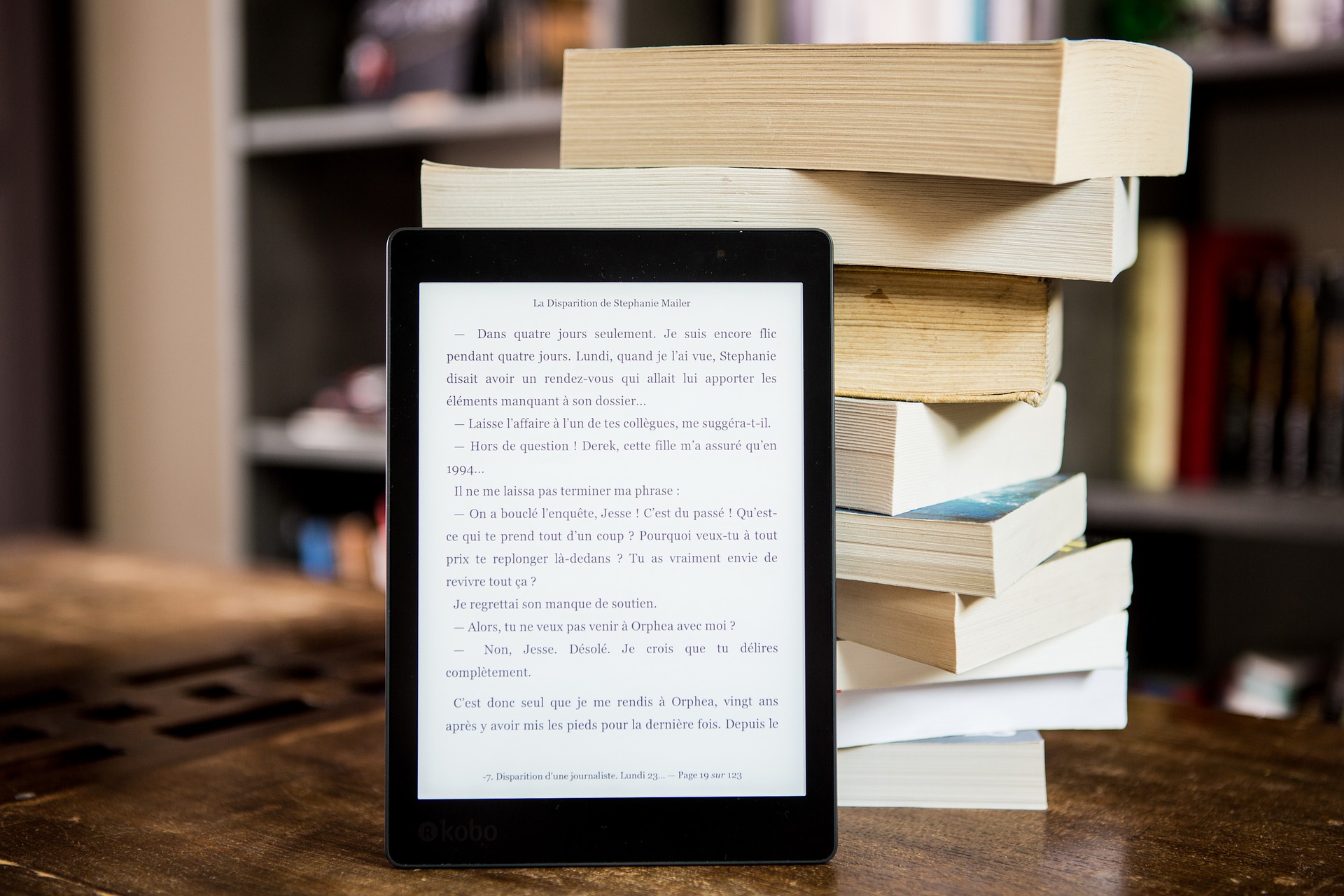 Obrigado
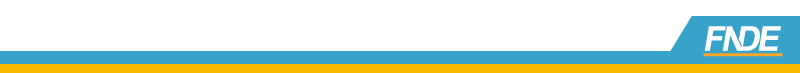